České a slovenské 
herečky
2. skupina: Jakub Bosák, Lukáš Mandinec, Filip Bursa, Tomáš Duchoň, Rastislav Korytár, Dušan Paulík
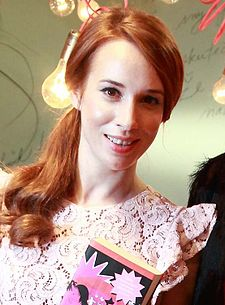 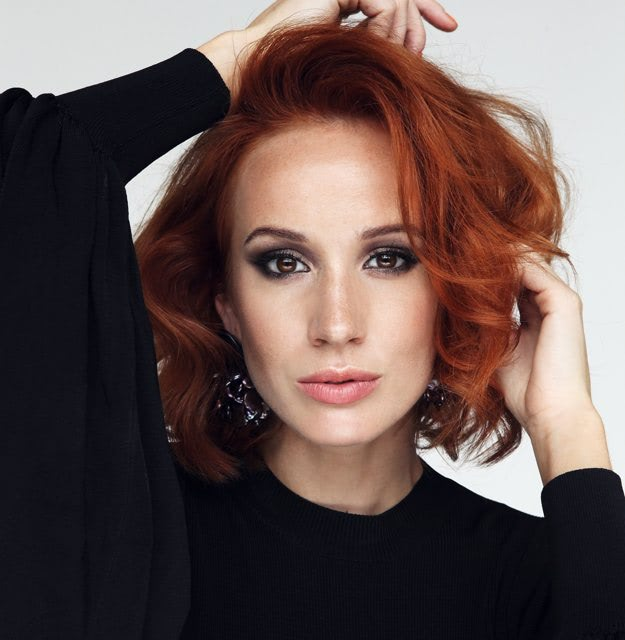 Táňa Pauhofová
13. augusta 1983 Bratislava
Je slovenská filmová a divadelná herečka
Filmy, seriály:
Šťastný nový rok
Po čem muži touží
Známí neznámí 
Čert ví proč
Všechno nebo nic
Zaujímavosti:
V roku 2013 získala cenu Krištáľové krídlo za postavu Emmy Bovary na scéne Slovenského národného divadla.
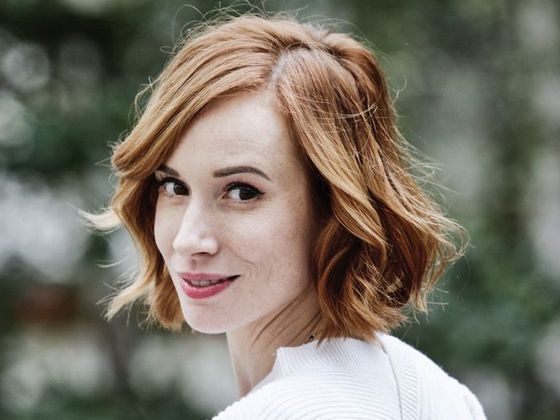 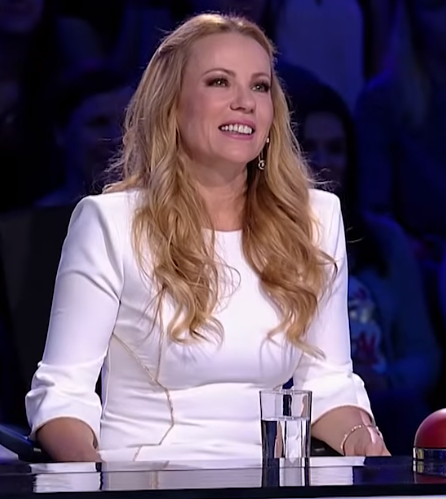 Diana Mórová
18. Február 1970 Bratislava
Slovenská divadelná filmová herečka
Filmy, seriály:
Cuky Luky Film
Panelák
Veľké šťastie
Konečná stanice
          Zaujímavosti:
V roku 2006 zo svojim krasokorčuliarskym partnerom vyhrala televíznu súťaž TV JOJ Hviezdy na ľade
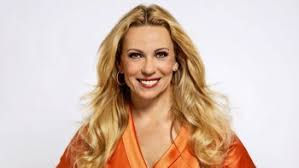 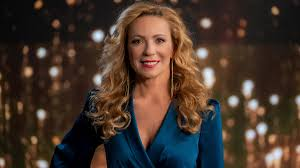 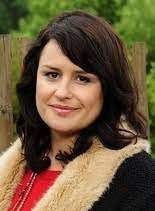 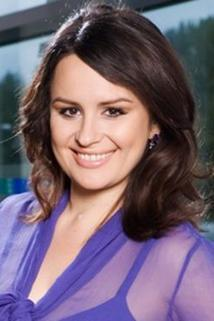 Petra Polnišová
24. februára 1976 Bratislava 
Petra Polnišová je slovenská herečka
Filmy, seriály:
Známí neznámí
Cuky Luky Film
Partička
Hoď svišťom
Zaujímavosti: 
Vyštudovala bábkoherectvo na Vysokej škole múzických umení v Bratislave
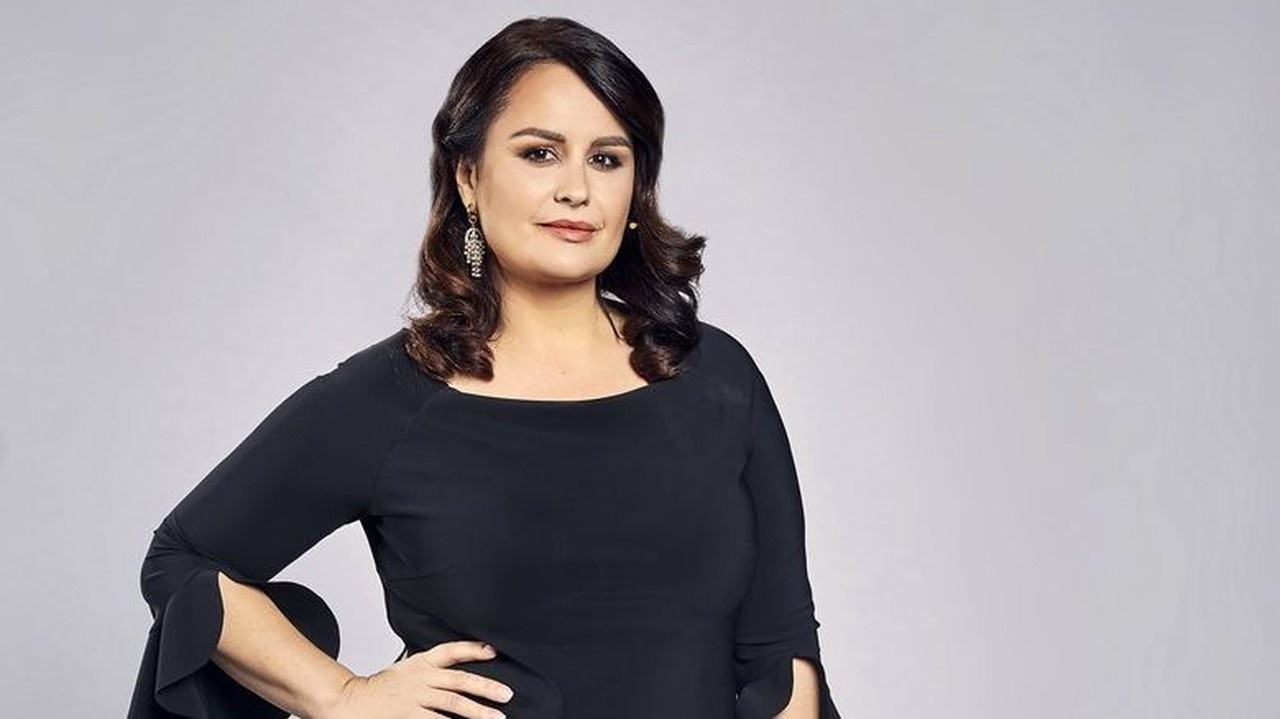 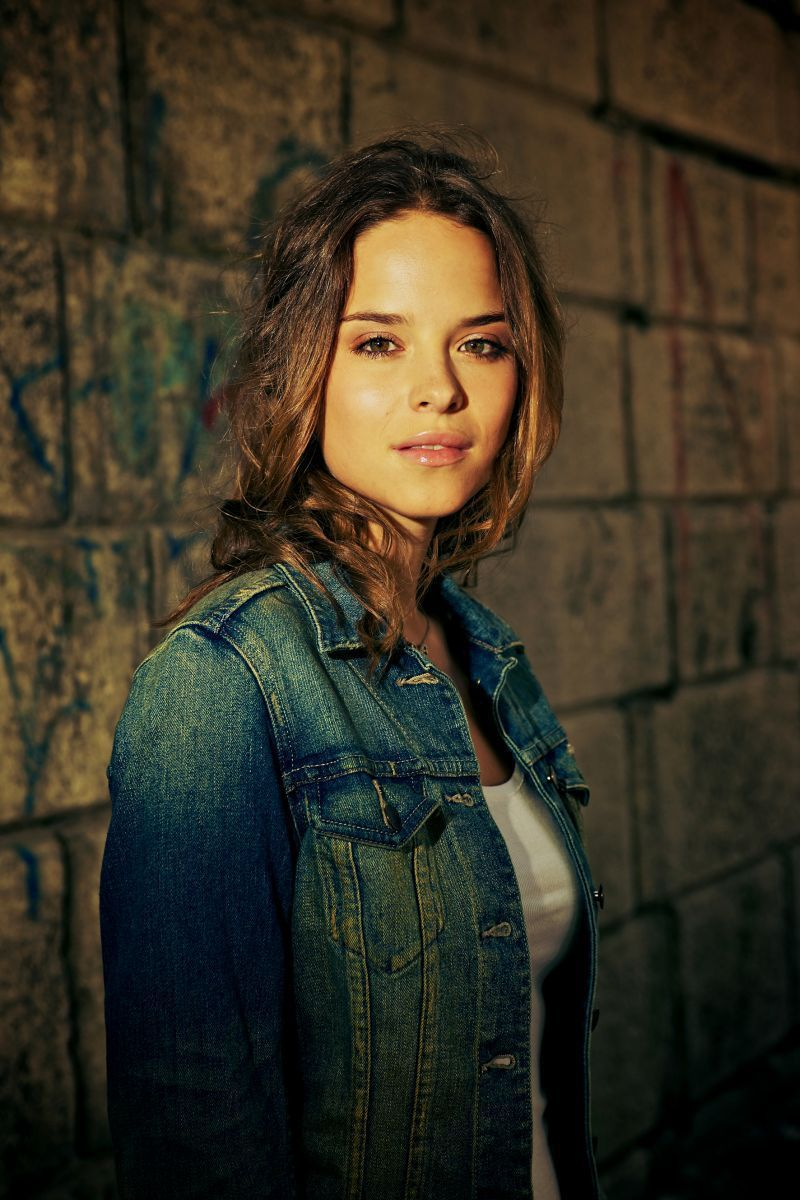 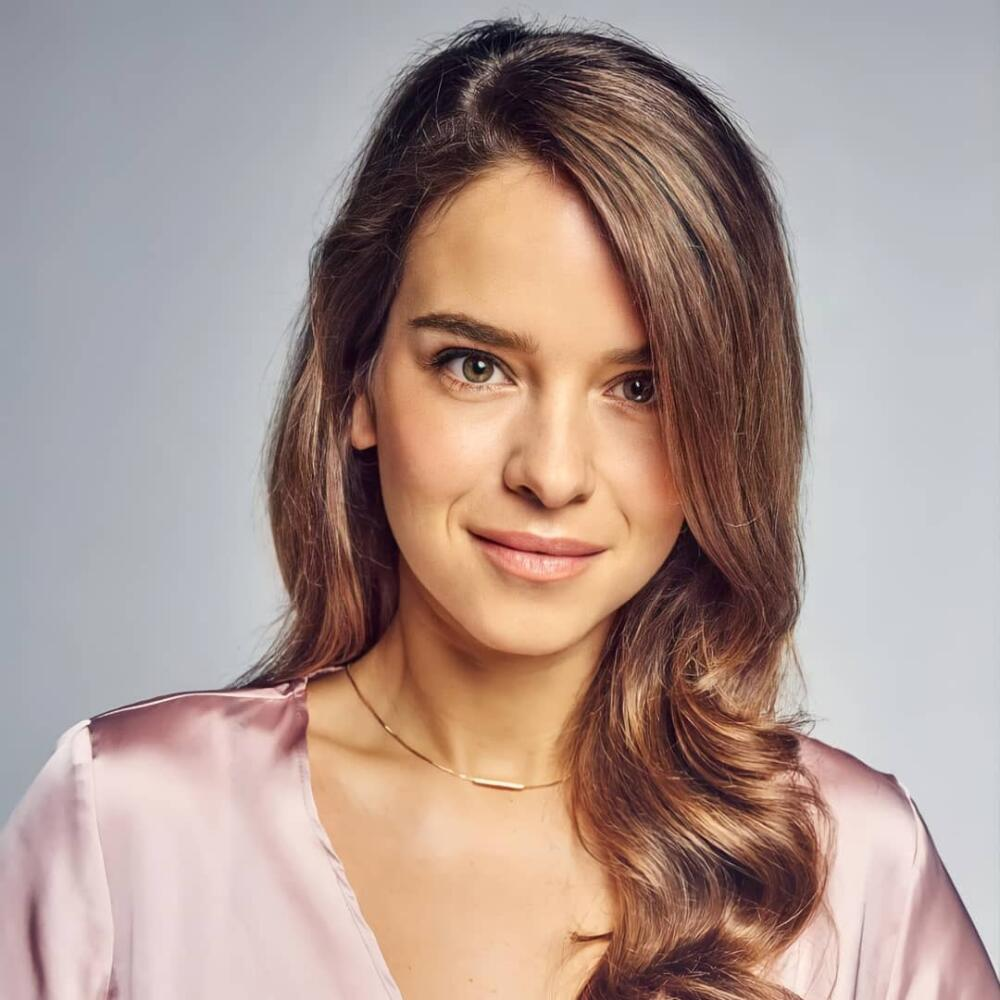 Kristína Svarinská
14. Máj 1989 Bratislava
slovenská filmová a televízna herečka
Filmy,seriály:  
10 pravidel jak sbalit holku
Love
Sestričky
Teroristka
Zaujímavosti: 
V roku 2022 sa zúčastnila tanečnej show Let's dance
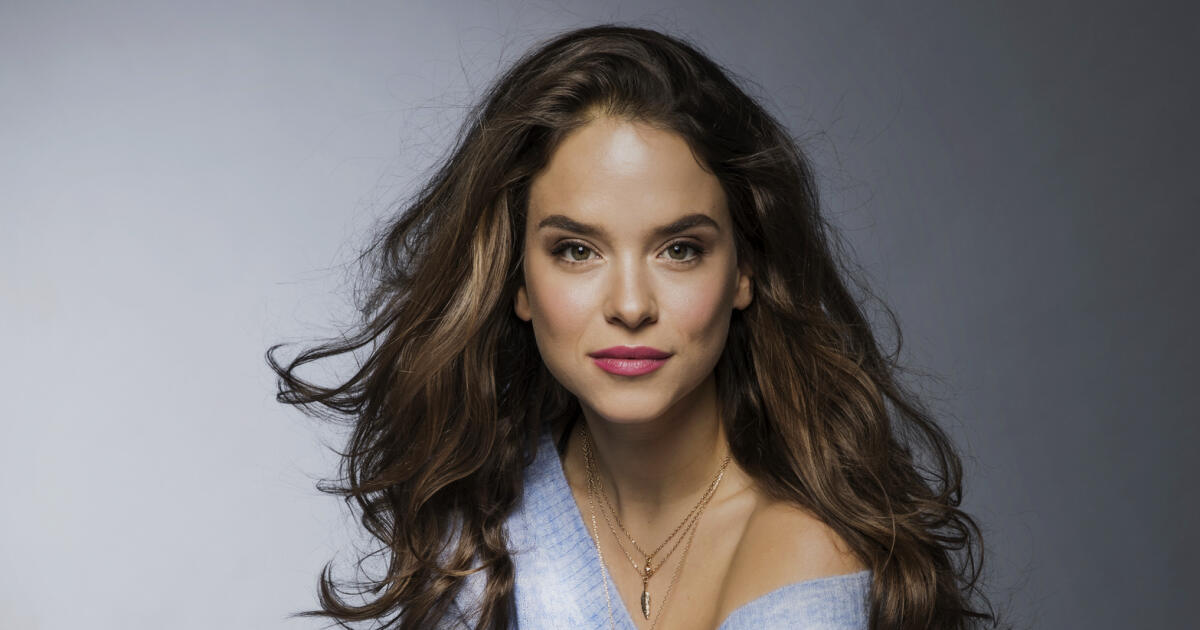 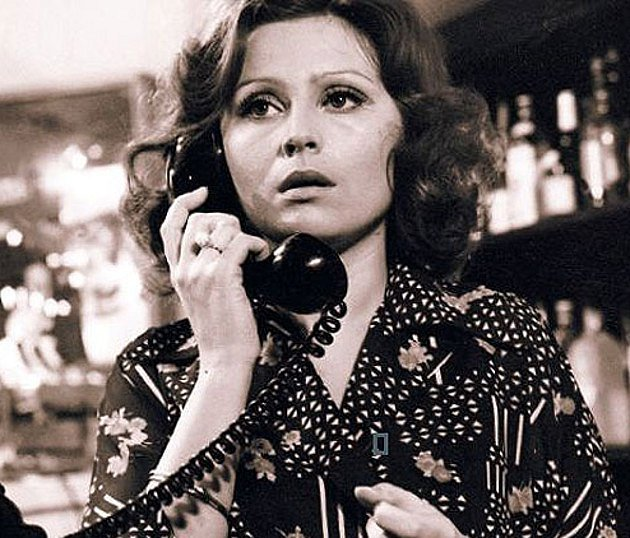 Emília Vašáryová
18. mája 1942, Horná Štubňa  
je slovenská herečka,
Filmy, seriály:
Šťastný nový rok & Šťastný nový rok 2
Čiara
Kriminálka Staré Město
Pelíšky
          Zaujímavosti:
V roku 1999 získala Krištáľové krídlo v kategórii Divadelné umenie.
Má sestru Magdu ktorá je tiež herečka
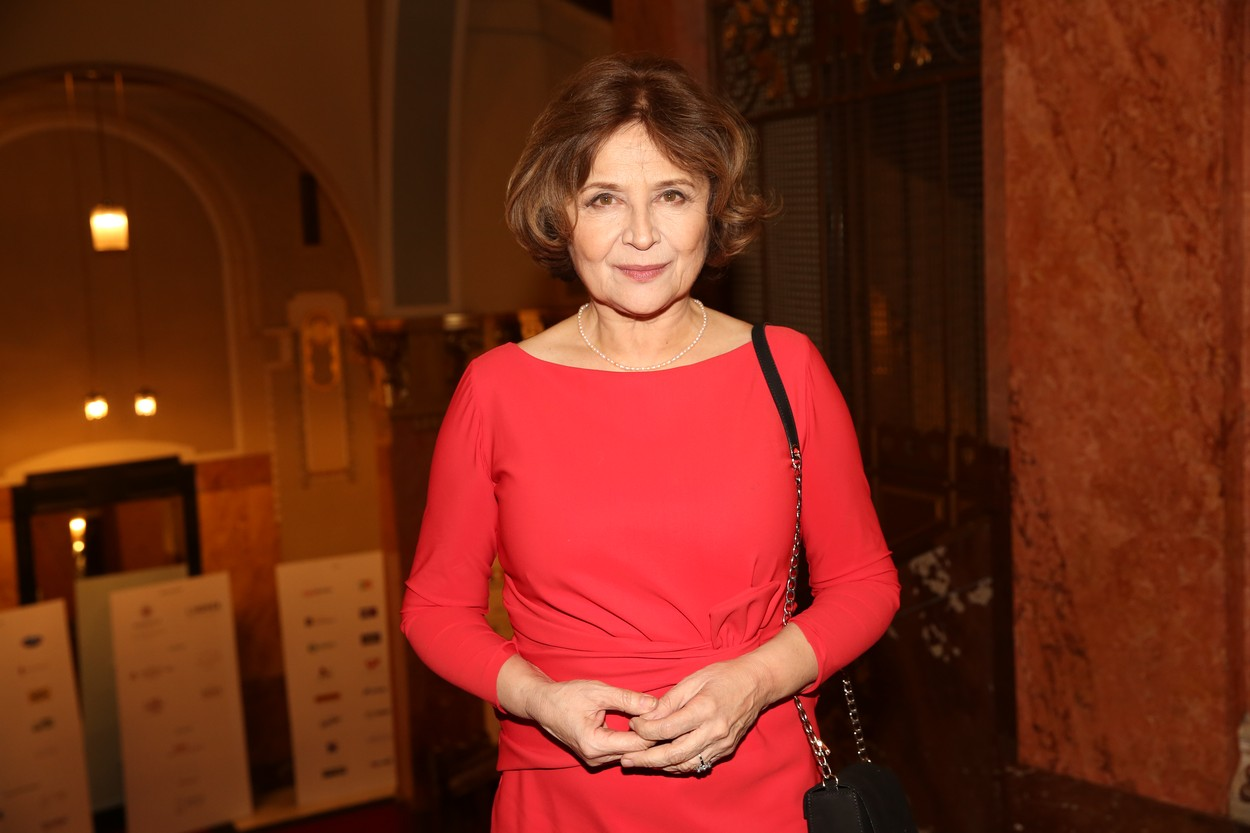 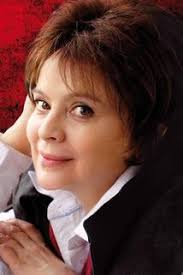 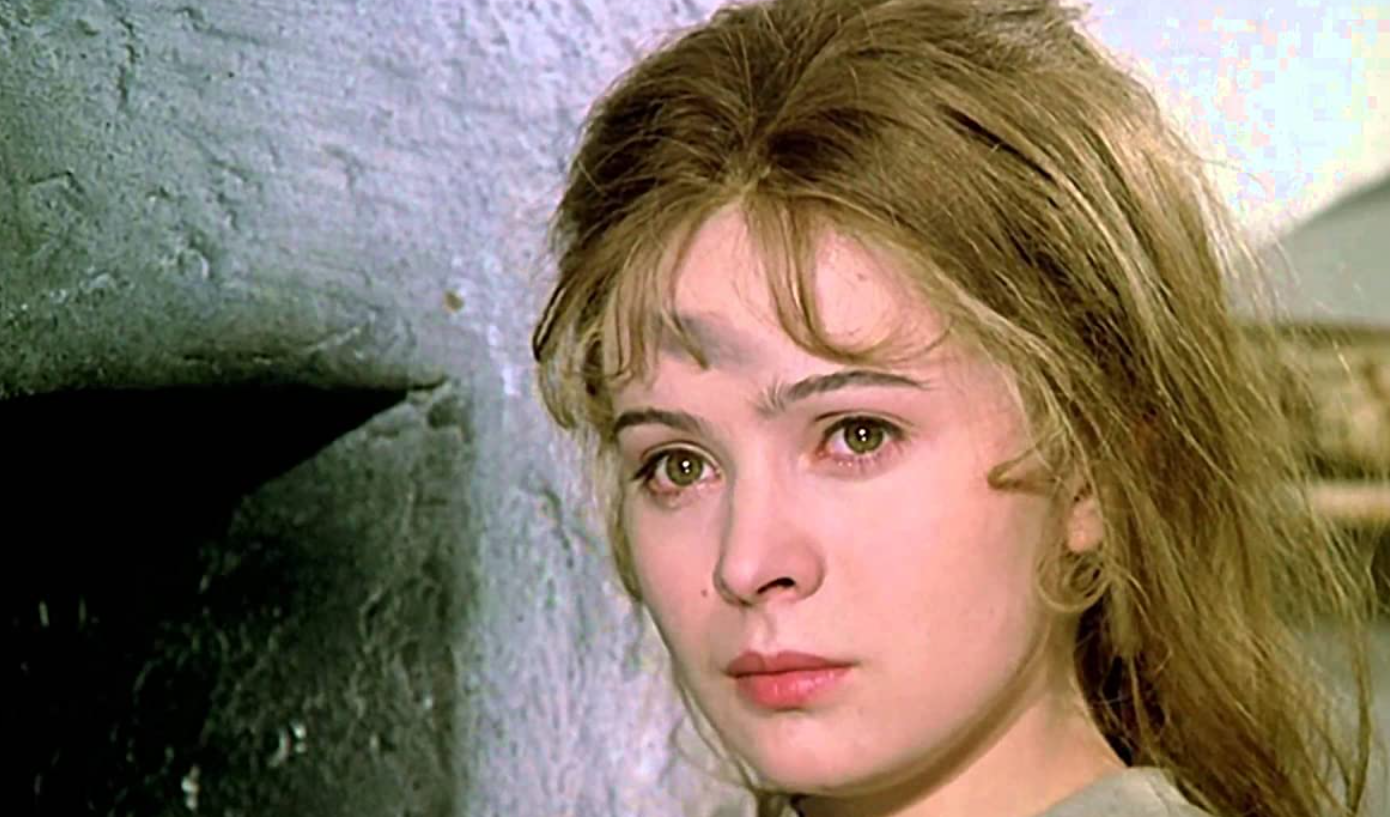 Libuše Šafránková
7. června 1953 Brno
Byla česká filmová, televizní a divadelní herečka
	Filmy, seriáli:
Hrála ve více než 45 filmech
např. Vrchní, prchni!, Vojáček a dračí princezna
Zajímavosti: 
Od sňatku v roce 1976 je její úřední příjmení Abrhámová, toto jméno je i na náhrobku hrobu na hřbitově v rodných Šlapanicích.
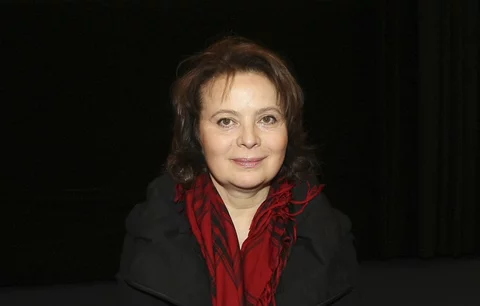 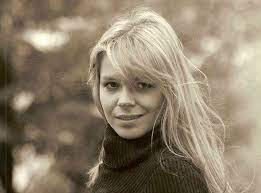 Dagmar Havlová (Veškrnová)
22. března 1953 
je česká herečka.
         Filmy, seriáli:
hrala ve více než 45 filmech:
Šťastný nový rok 2
Dědictví aneb Kurvahošigutntág
Chobotnice z II. patra
Zajímavosti:
V roce 1997 se vdala za českého prezidenta Václava Havla
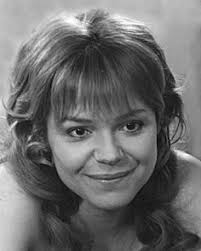 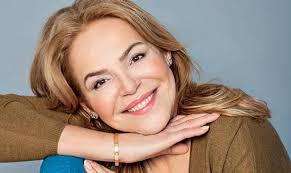 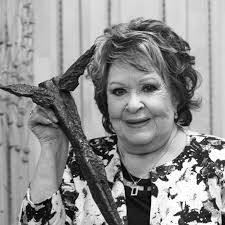 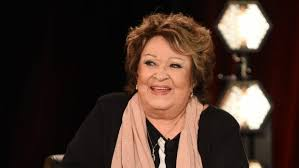 Jiřina Bohdalová
3. Květen 1931 Praha
česká herečka
Cena Thálie - celoživotní mistrovství v drama
Týtý - Síň Slávy
Filmy:
Saxána a Lexikon kouzel
Nesmrtelná teta
Světáci
Fany
        Zajímavosti:
Má svou hvězdu na Zlínském chodníku slávy
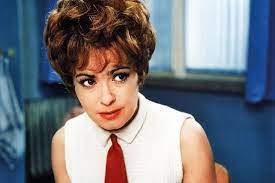 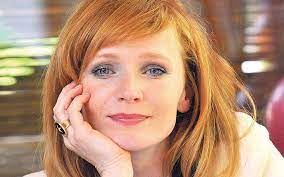 Anna a Ester Geislerovy
Anna 
17. dubna 1976 Praha
Zajímavost:
Obdržela tři České lvy pro nejlepší herečku v hlavní roli a další dva pro nejlepší herečku ve vedlejší roli
Ester
5. března 1984 Praha
Zajímavost:
V roce 2002 se stala vítězkou národního finále modelingové soutěže Elite Model Look Czech republic 2002.
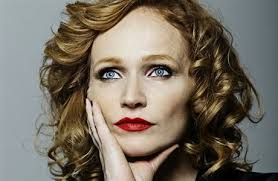 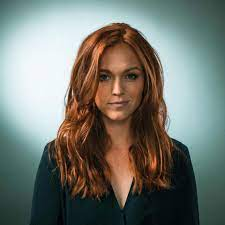 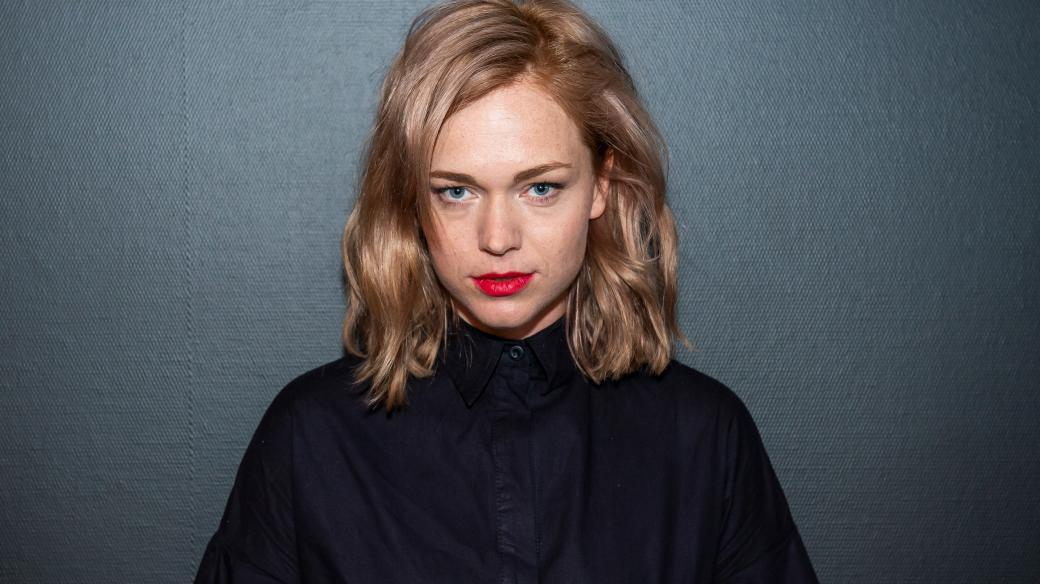 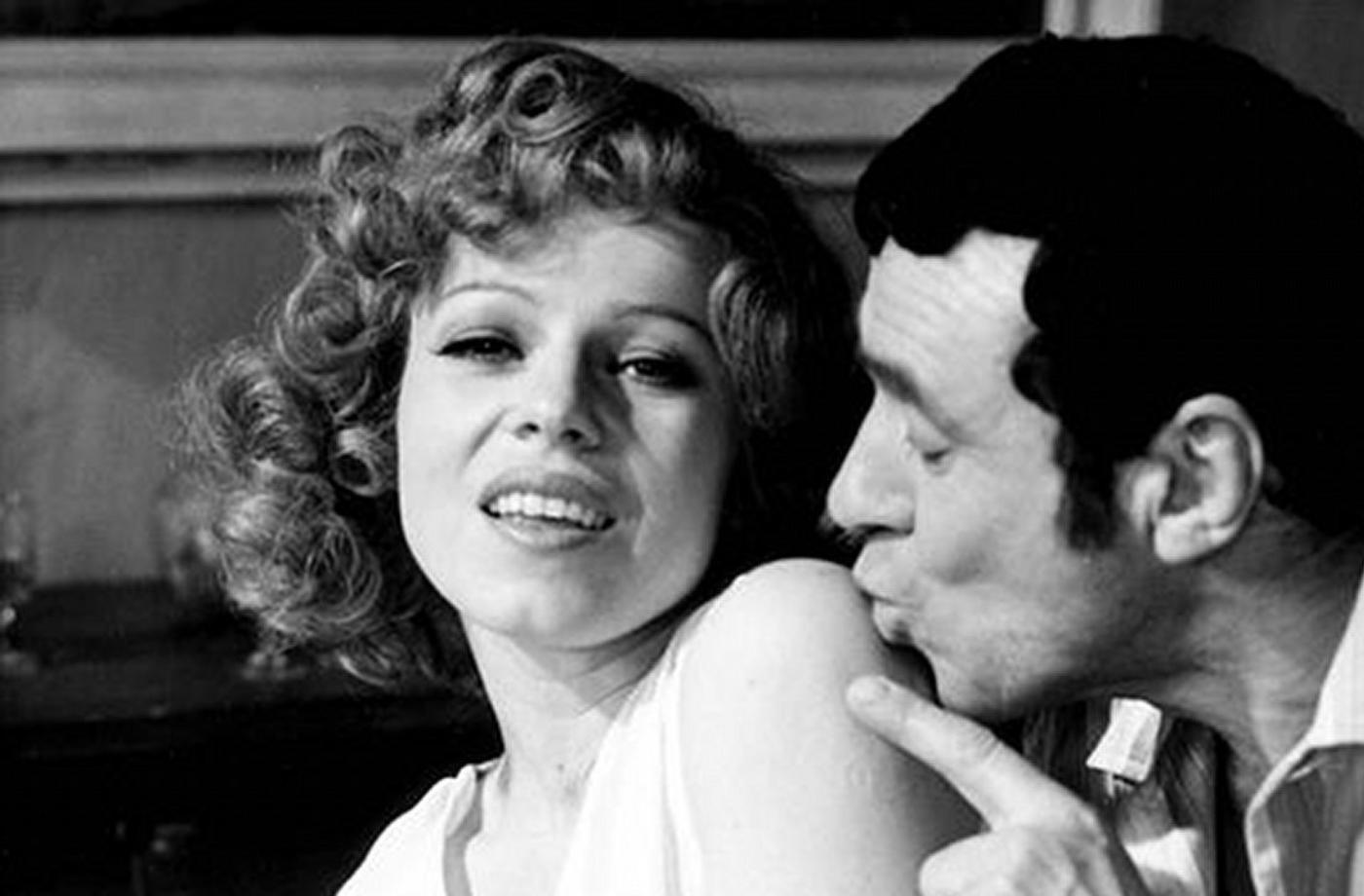 Iva Janžurová
19. květen 1941 Žirovnice
česká herečka
Filmy:
Teroristka
Pane, vy jste vdova!
Výlet
Zajímavosti:
Obdržela cenu Stříbrný asteroid pro nejlepší herečku fantastických filmů
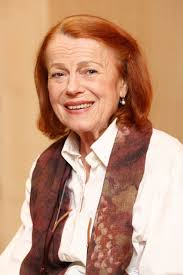 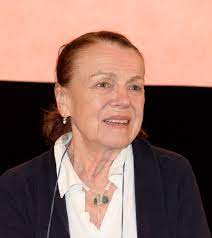 Simona Stašová
Eva Holubová
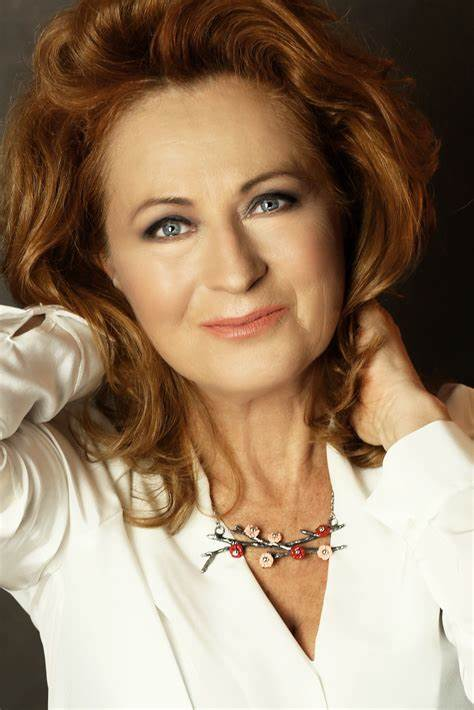 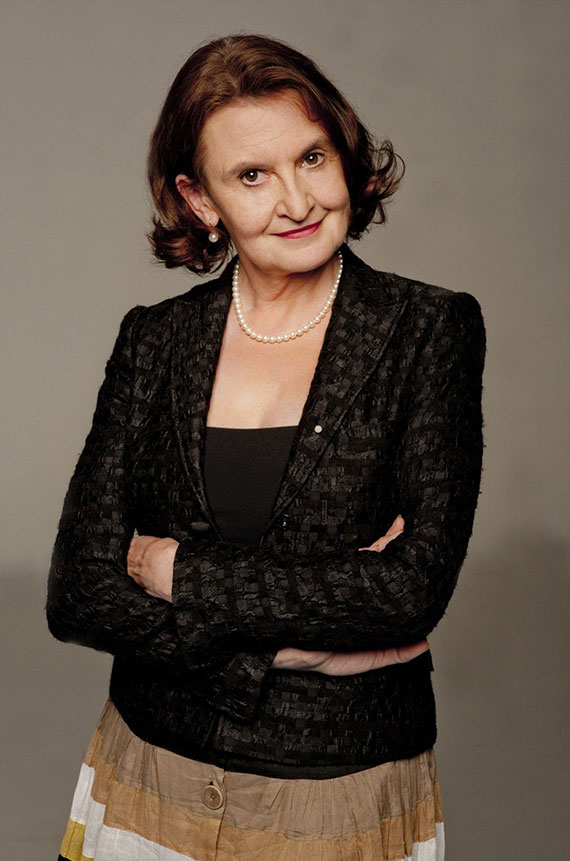 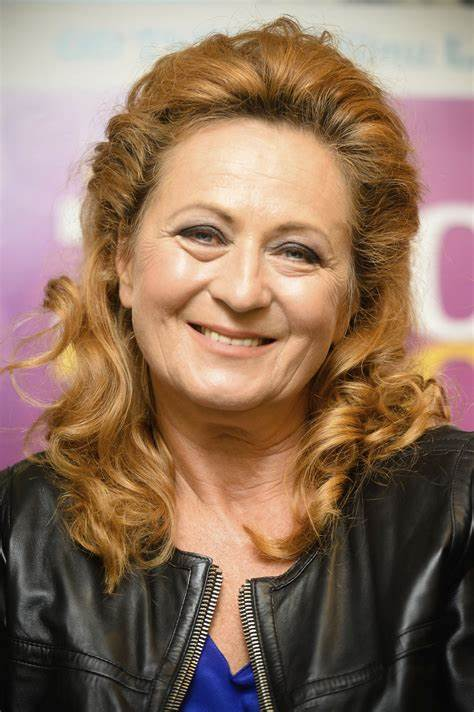 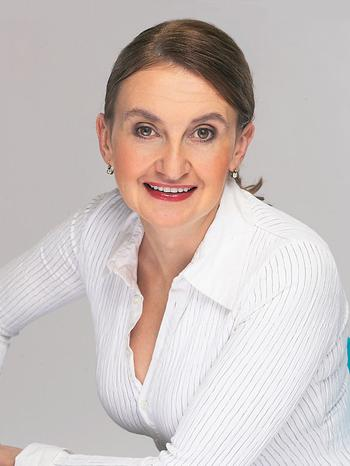 Veronika Žilková
Anna Polívková
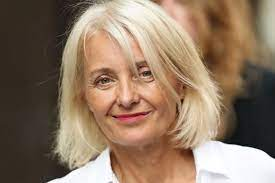 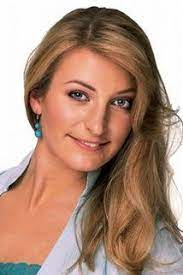 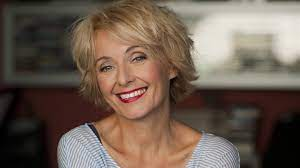 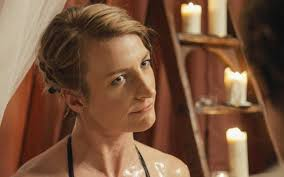 Zuzana Kronerová
Zdena Studenková
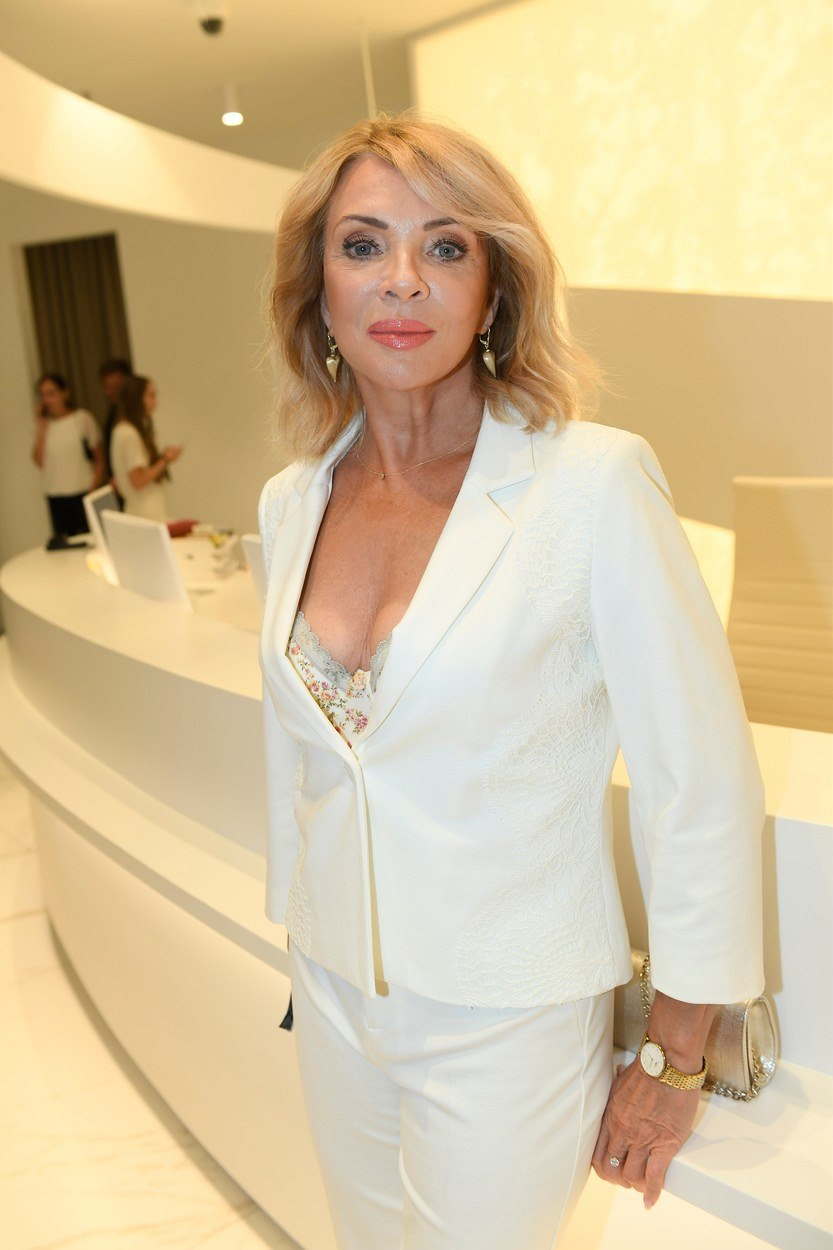 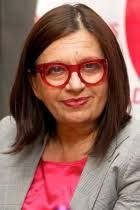 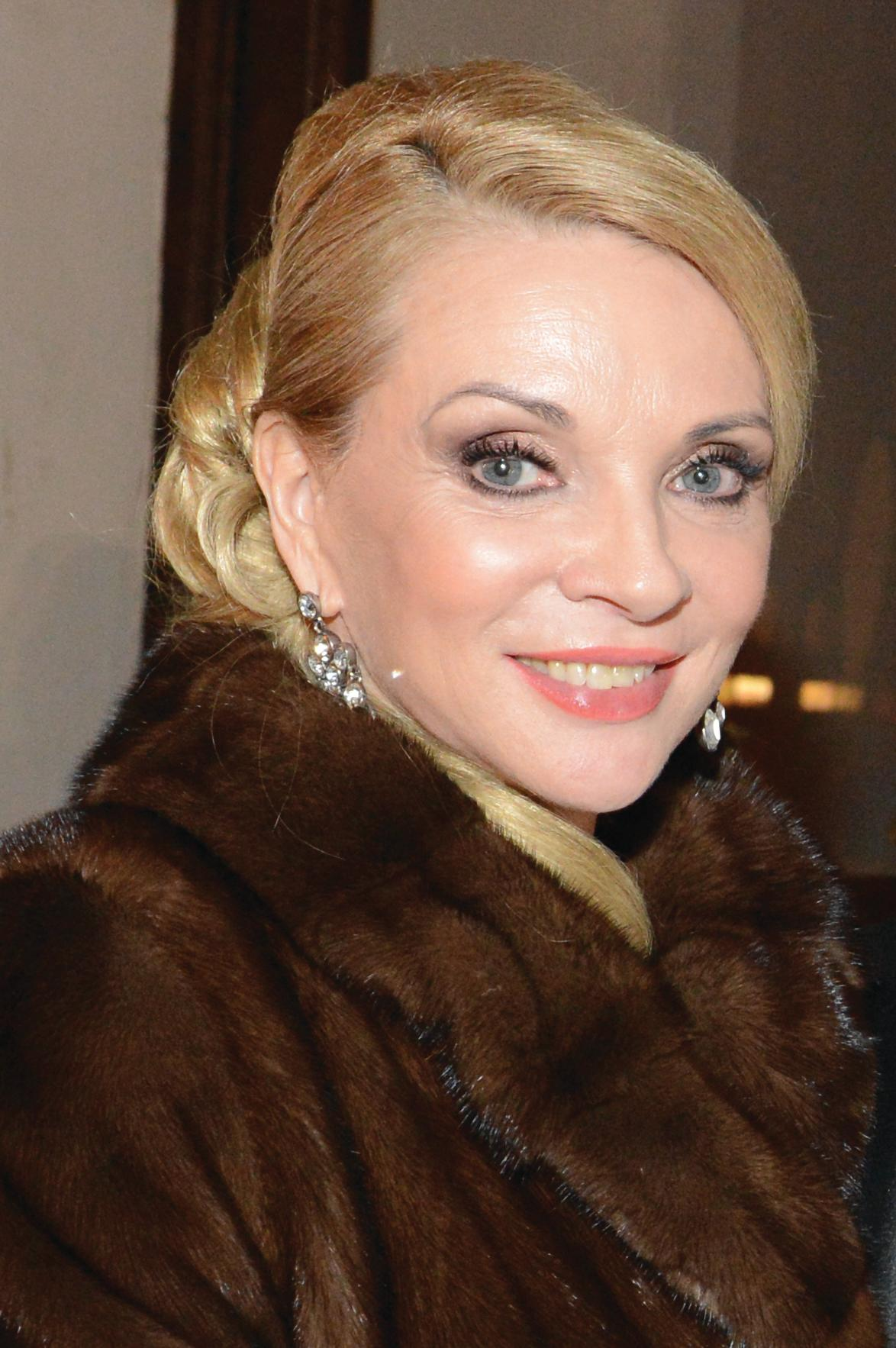 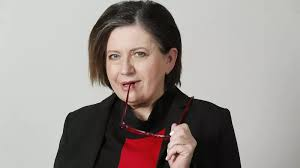 Zuzana Fialová
Hana Gregorová
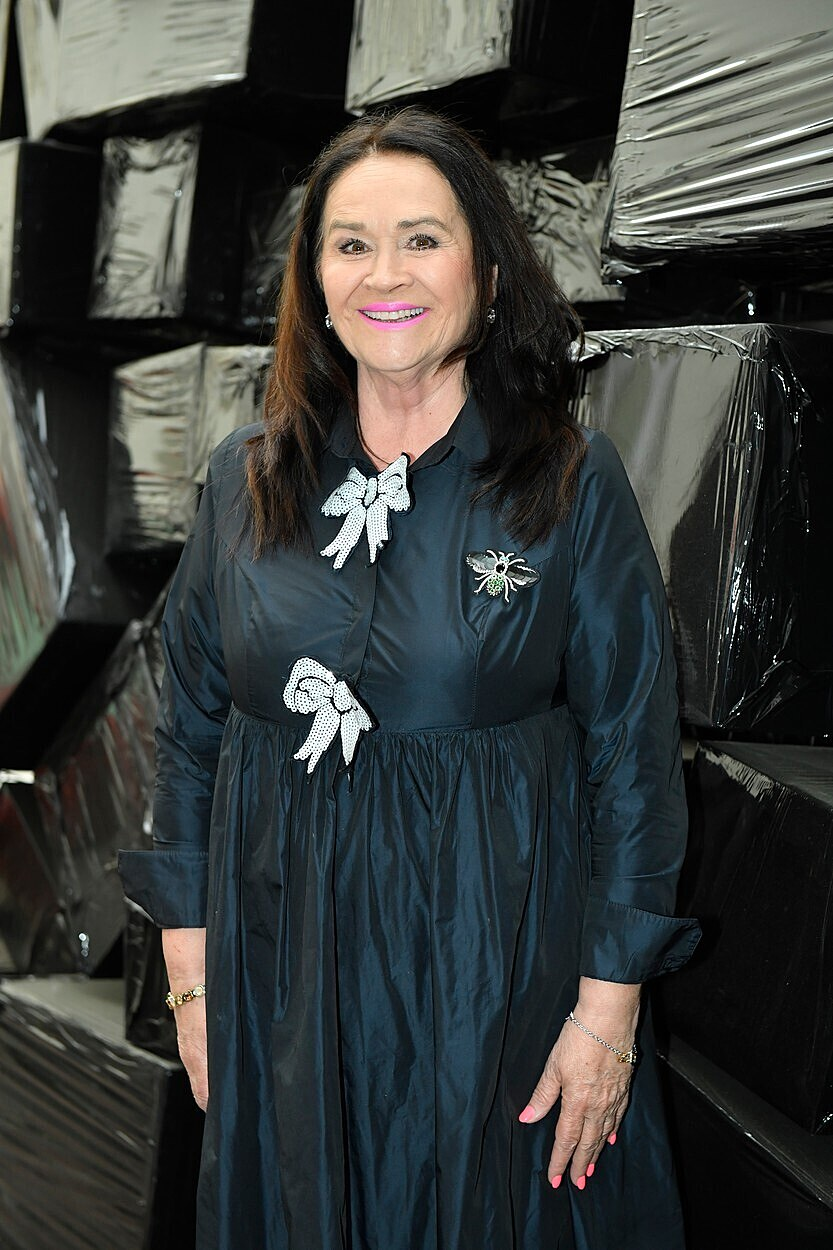 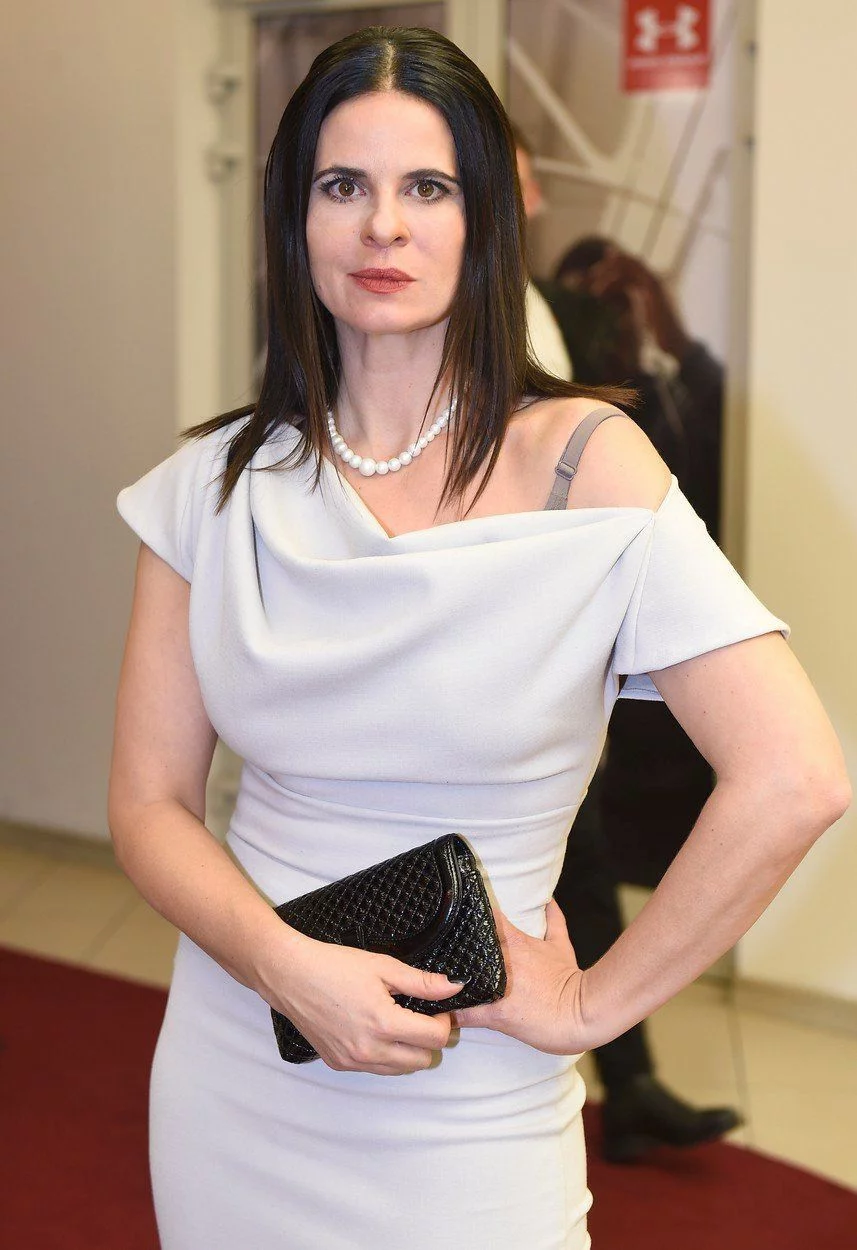 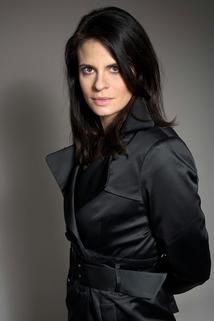 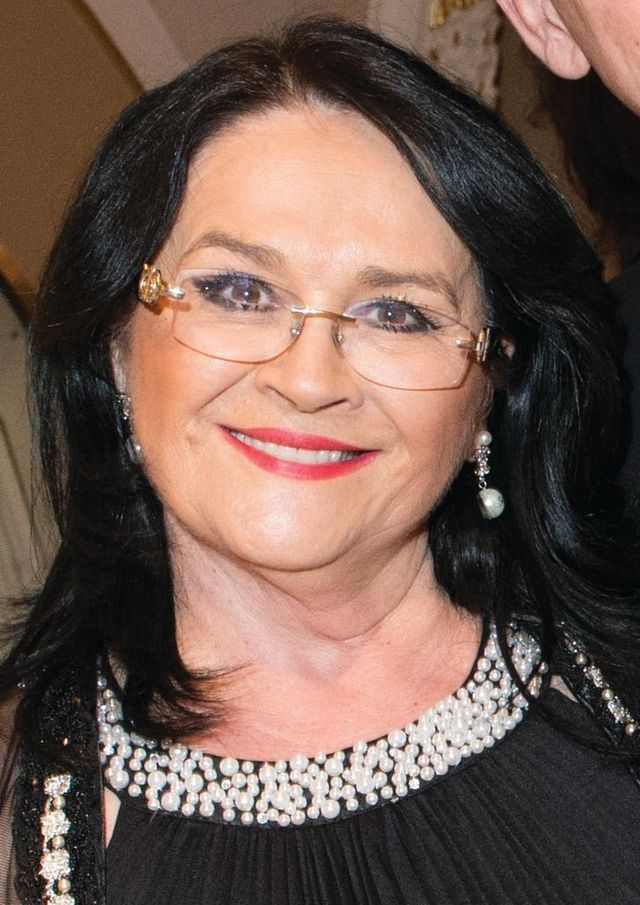 Děkujeme za pozornost
&
Ďakujeme za pozornosť